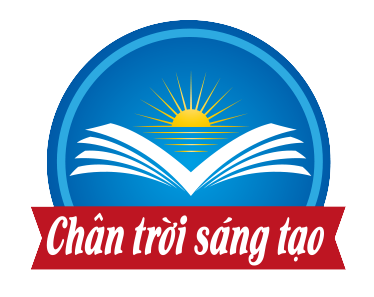 Trường Tiểu học An Hòa
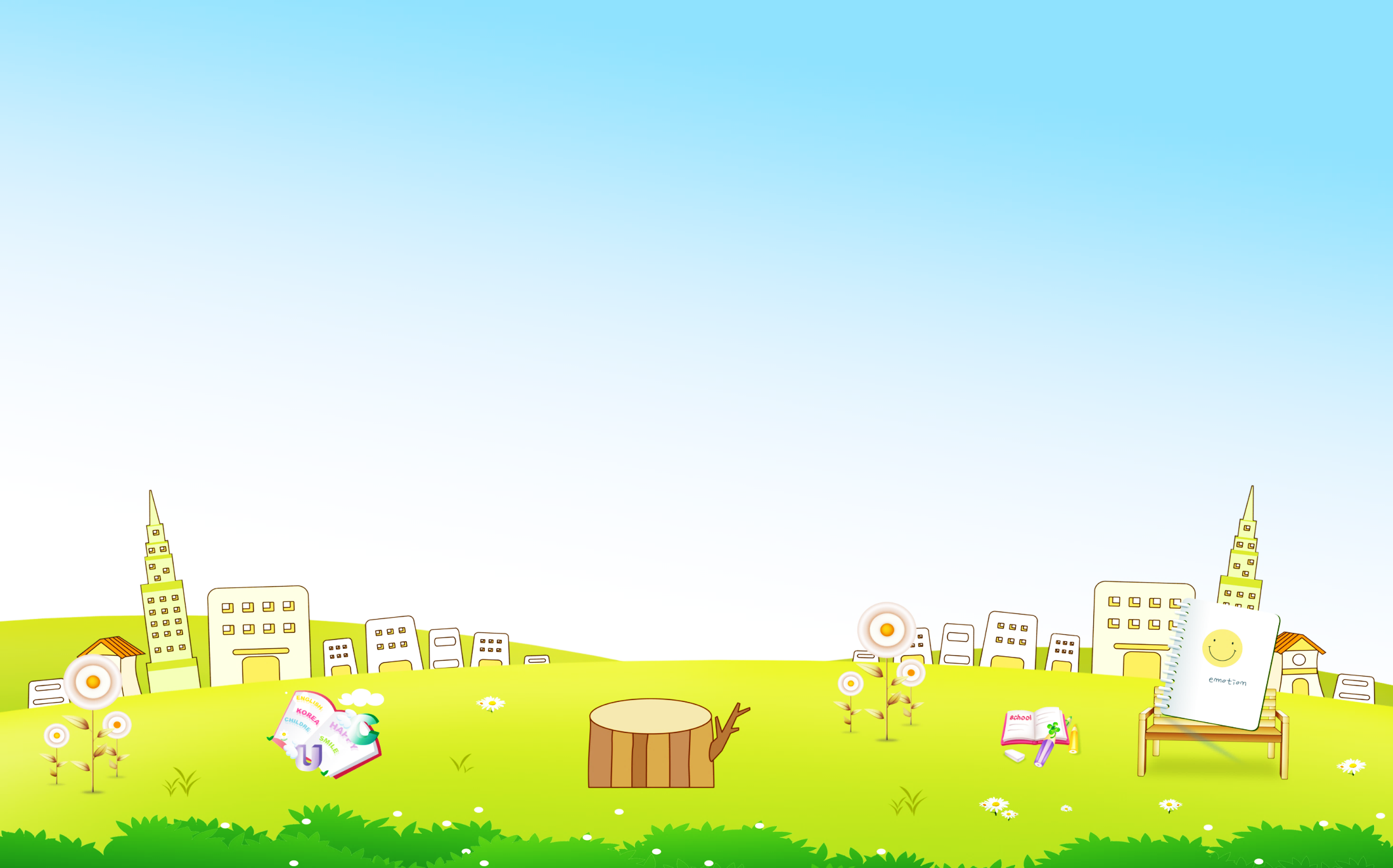 Chào mừng các con đến với
 tiết học Đạo đức
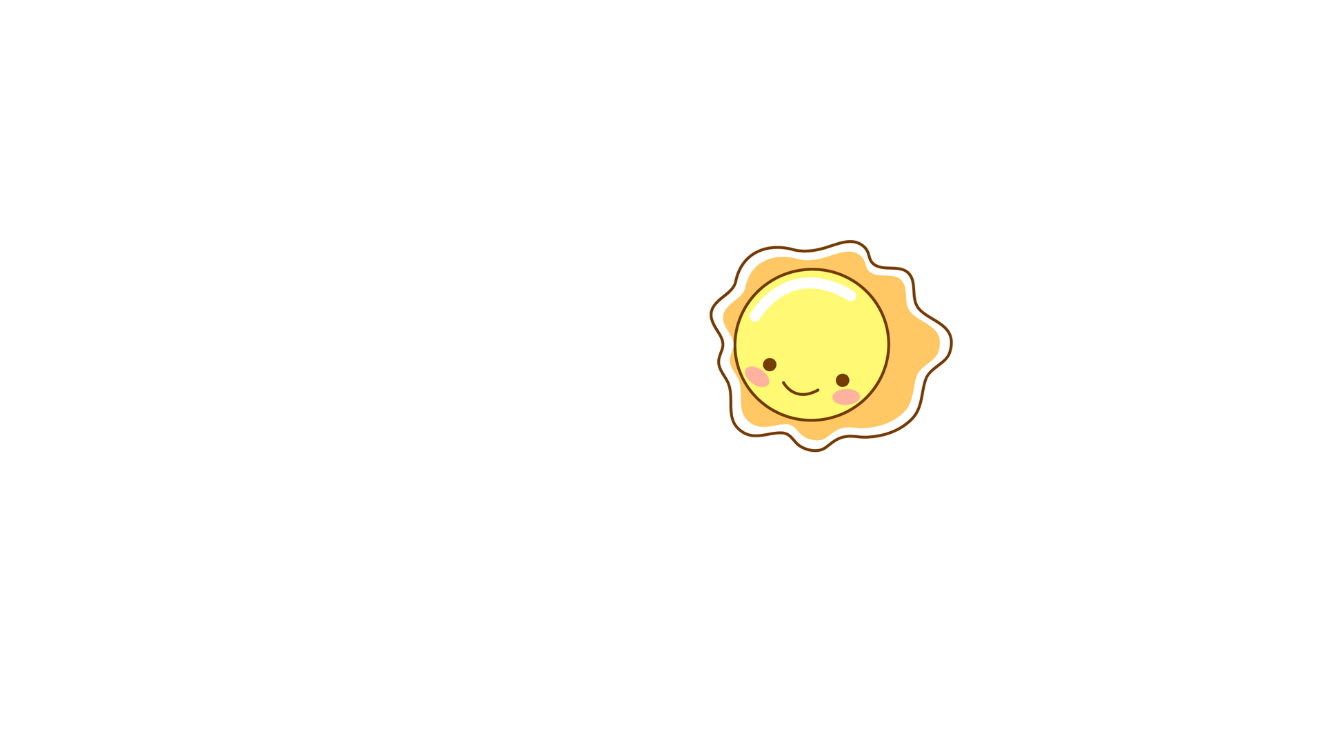 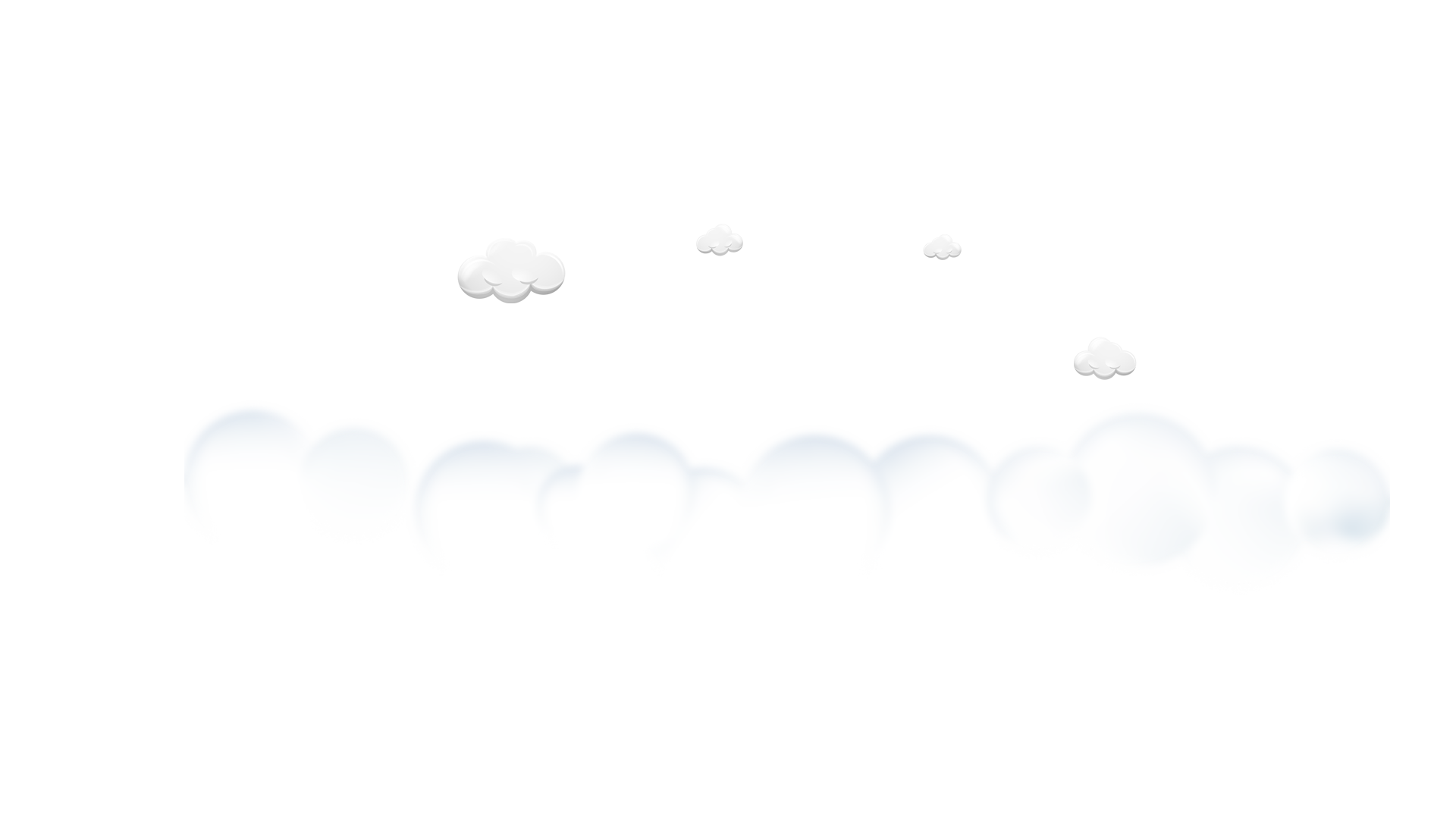 BÀI 15:
EM TUÂN THỦ QUY ĐỊNH 
NƠI CÔNG CỘNG
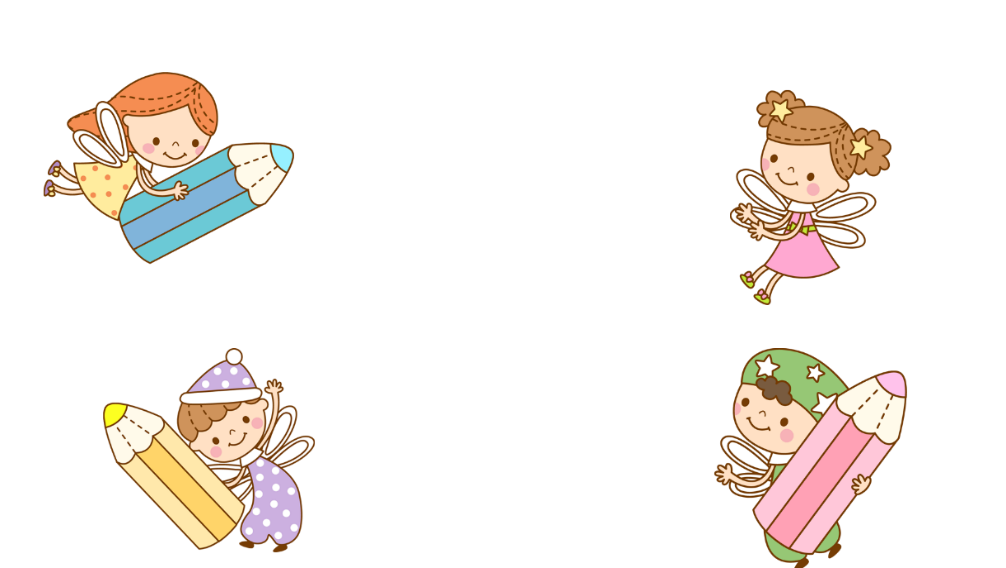 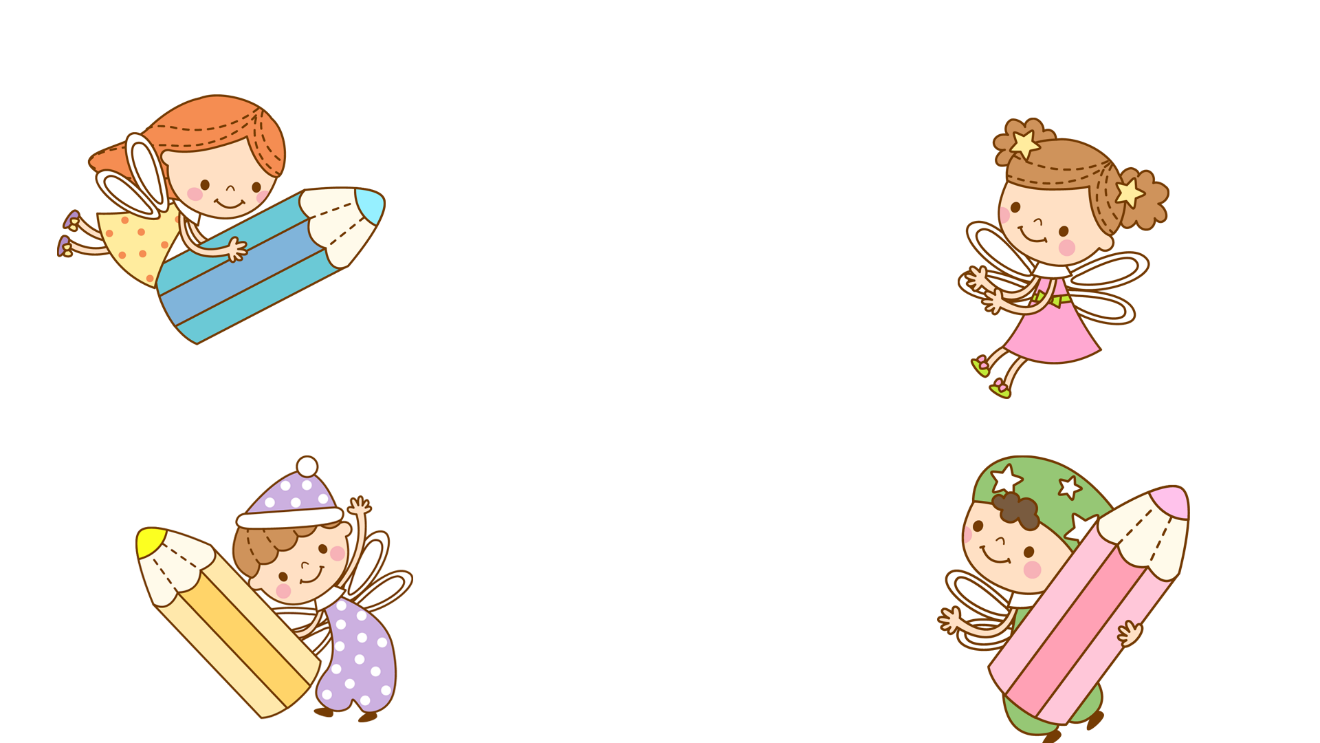 Giáo viên: Lê Thị Hà
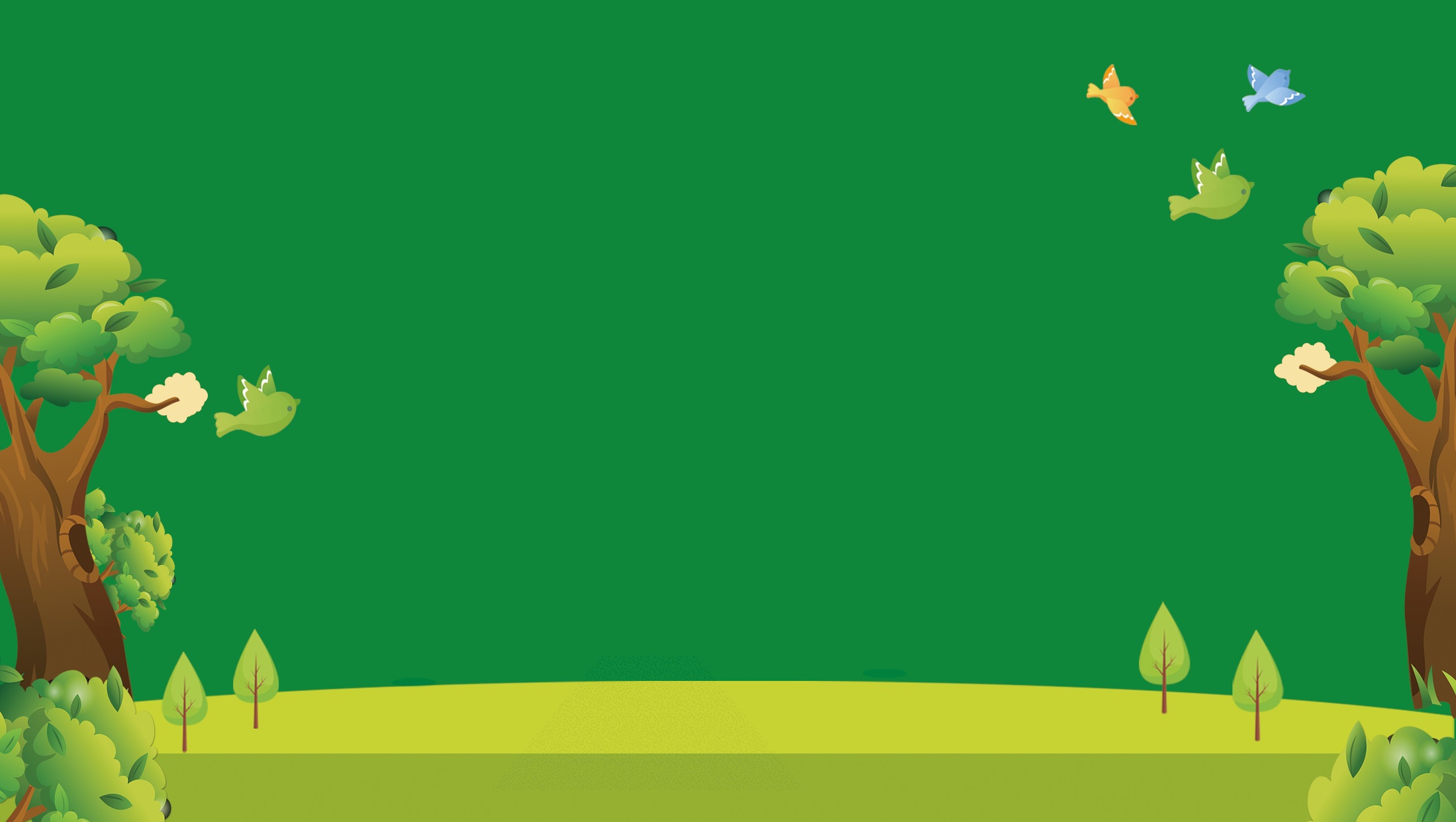 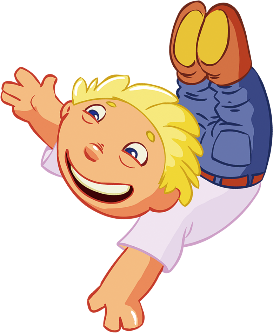 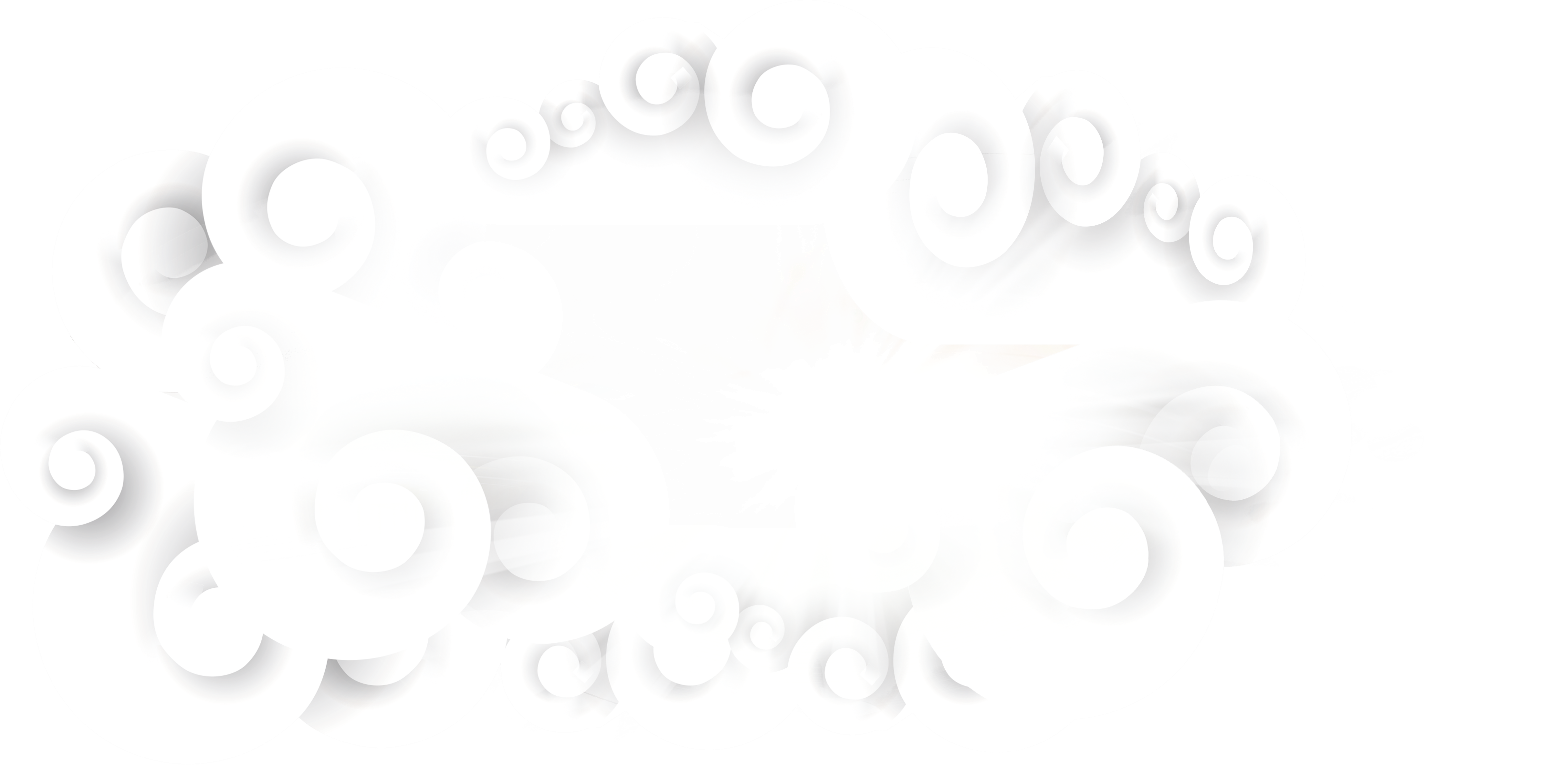 Khởi động
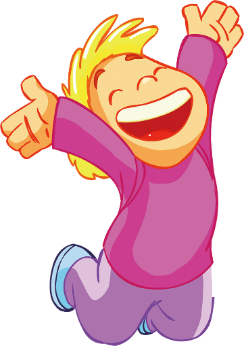 Hoạt động: 
Nêu cảm nhận của em.
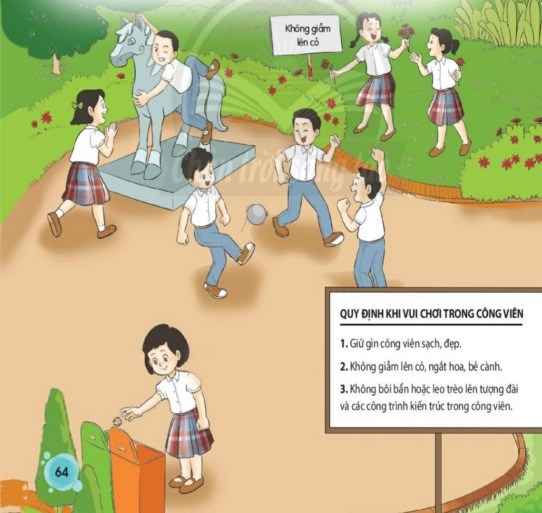 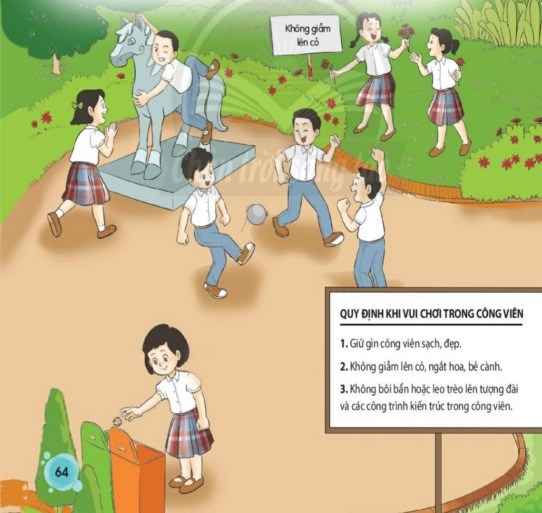 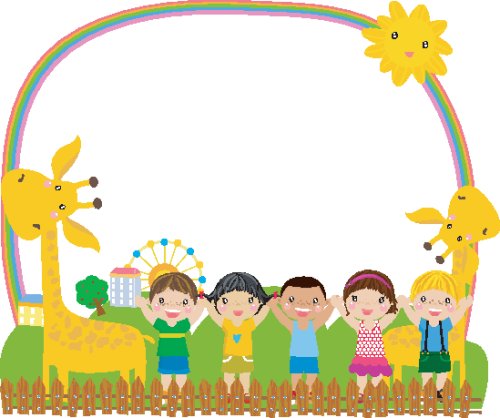 Khám phá
Khám phá
Hoạt động : 
Tìm hiểu các việc làm tuân thủ quy định nơi công cộng.
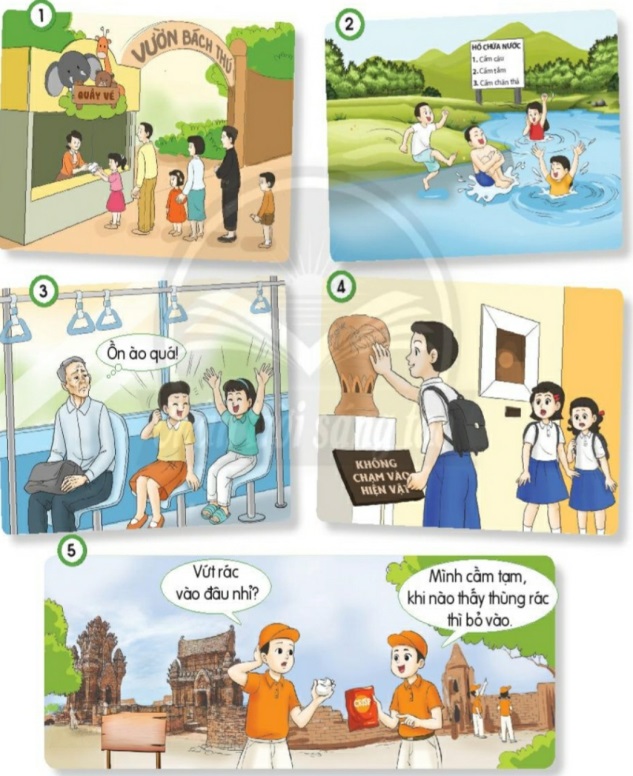 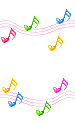 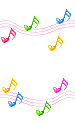 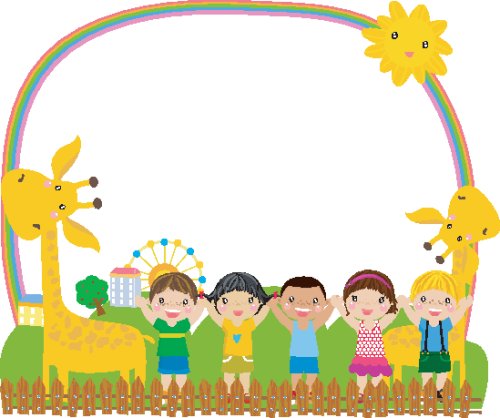 Khởi động
HS nghe, hát theo bài Quê hương
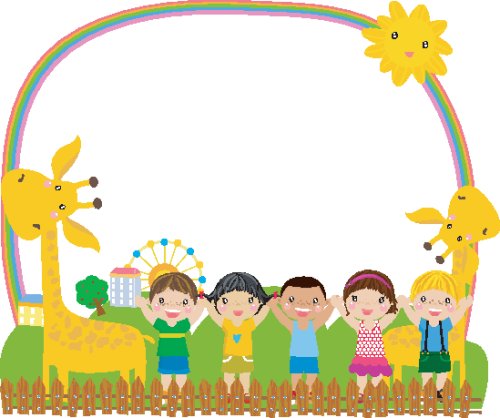 Luyện tập
Luyện tập
Hoạt động 1: 
Lựa chọn của em.
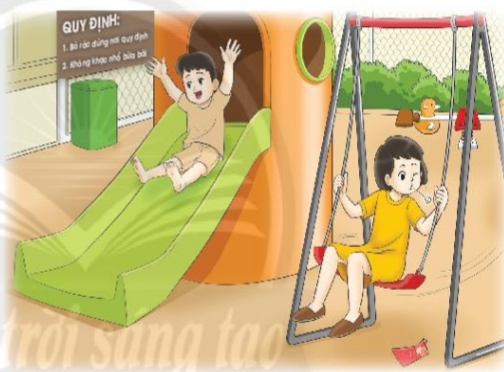 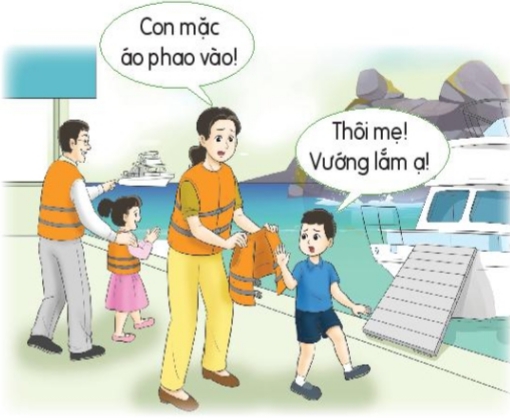 Luyện tập
Hoạt động 2: 
xử lí tình huống.
Luyện tập
Hoạt động : 
sắm vai tuyên truyền các quy định nơi công cộng.
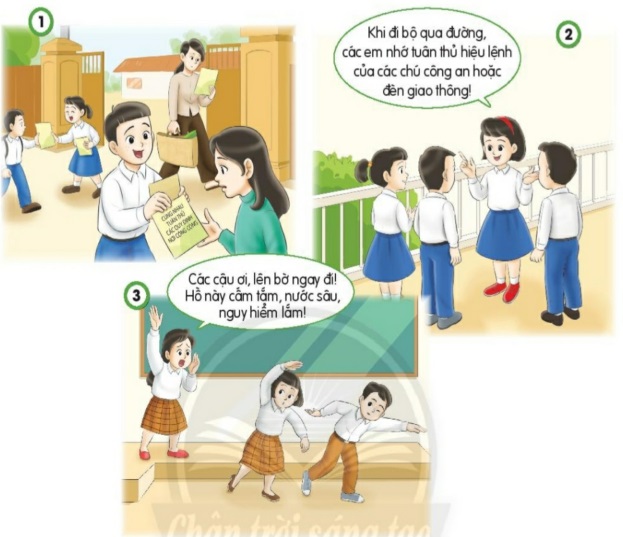 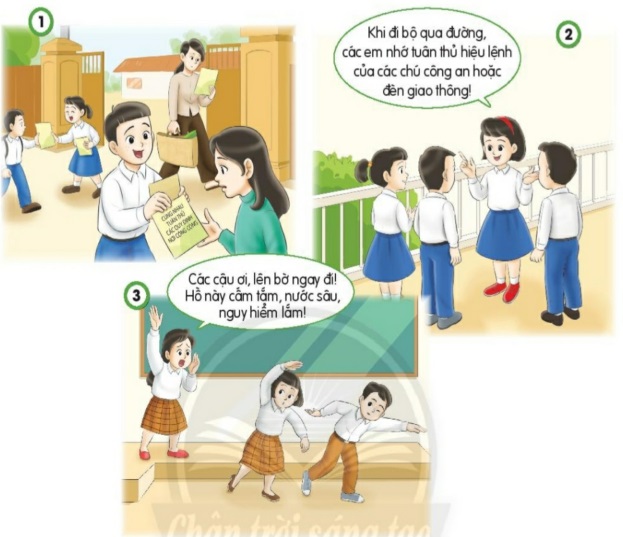 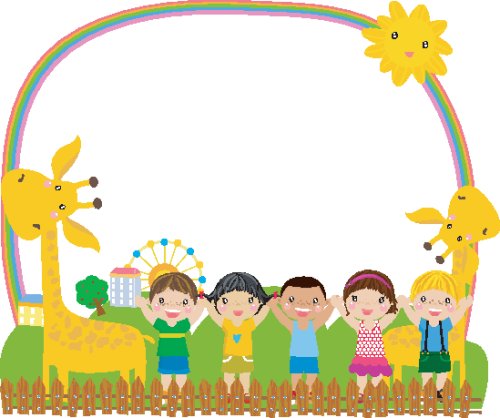 Khởi động
HS nghe, hát theo bài Quê hương
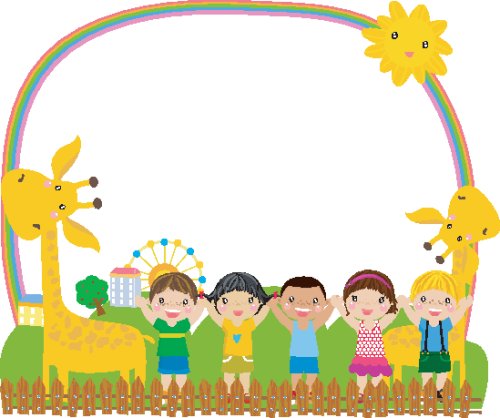 Vận dụng
Vận dụng
Hoạt động 1: 
Kể lại câu chuyện về việc vi phạm quy định nơi công cộng mà em chứng kiến.
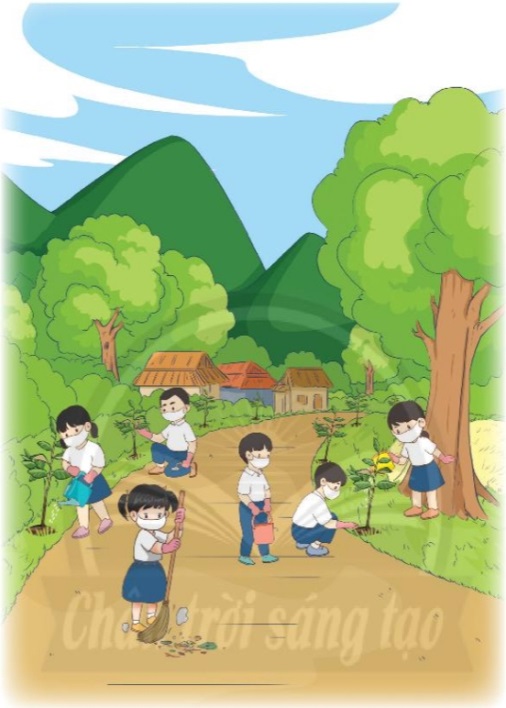 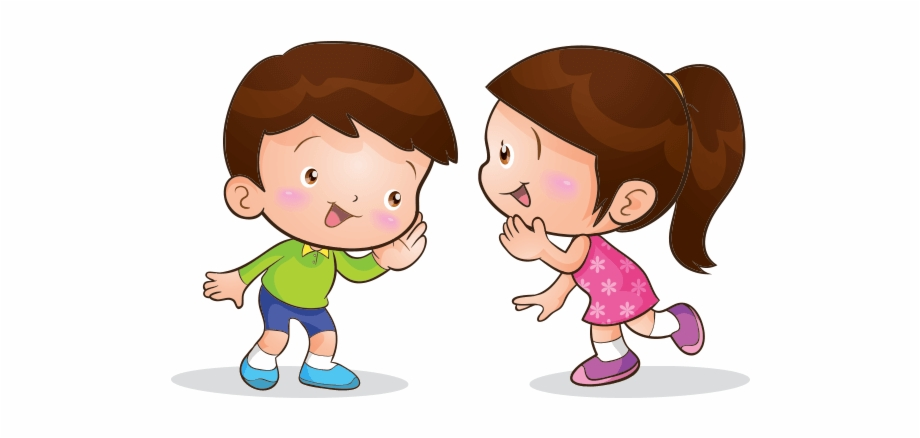 Vận dụng
Hoạt động 2: 
Chia sẻ với các bạn về việc em thực hiện các quy định nơi công cộng
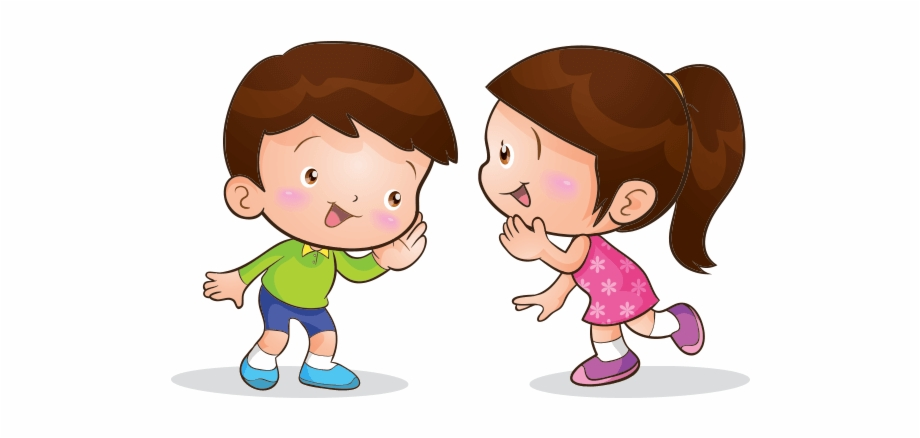 Vận dụng
Hoạt động 3: 
Nhắc nhở bạn cùng thực hiện những quy định nơi công cộng.
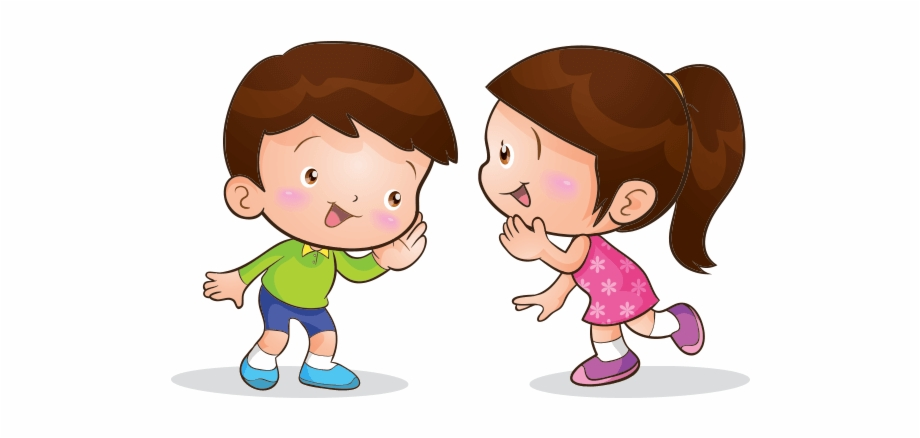 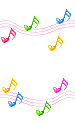 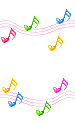 TIẾT HỌC KẾT THÚC